Mineral Resourcesand mining
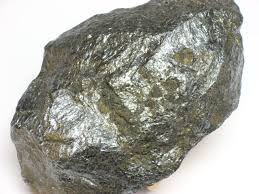 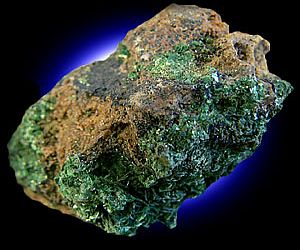 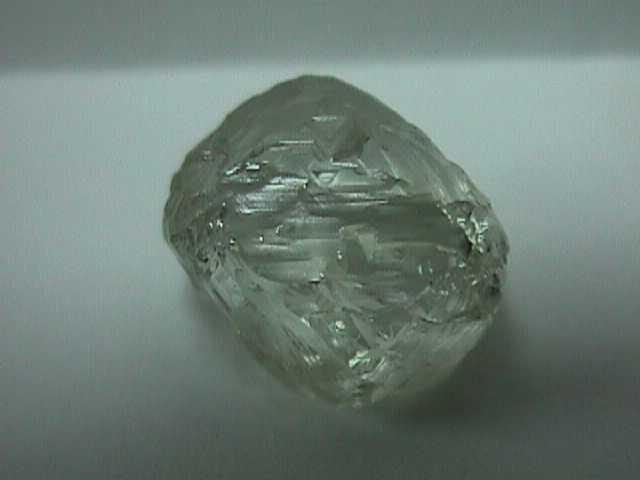 [Speaker Notes: Silver, diamond, uranium]
Mineral Resource
A concentration of naturally occurring material in or on the earth’s crust that can be extracted and processed into useful materials at an affordable cost.
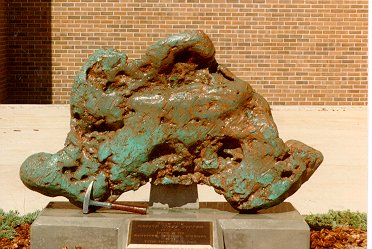 Types of mineral resources
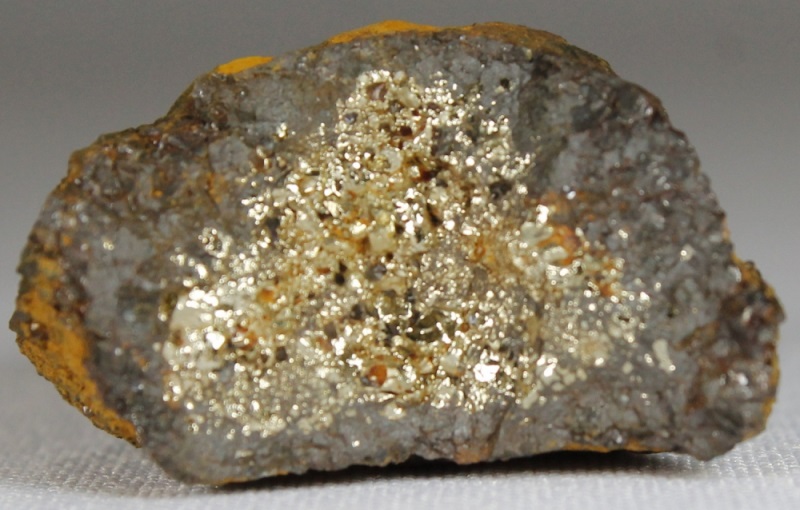 Metallic
Nonmetallic
Energy

Ore is rock containing enough of one or more metallic minerals to be mined 	profitably. About 40 metals are extracted from ore.
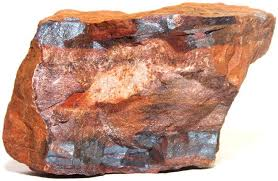 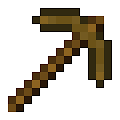 Identified resources
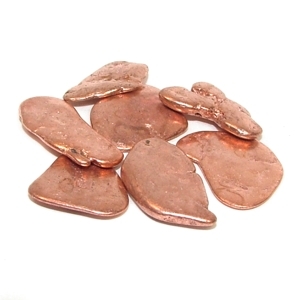 Known location
Undiscovered resources
Potential supplies of a nonrenewable resources assumed to exist on the basis of geologic knowledge but with location unknown
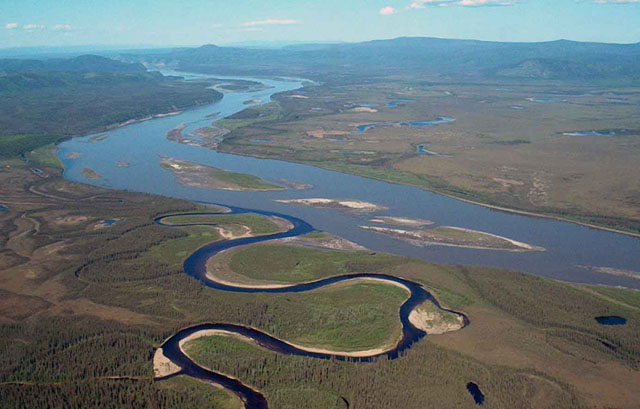 Reserves
Identified resources from which a usable nonrenewable mineral can be extracted profitably at current prices
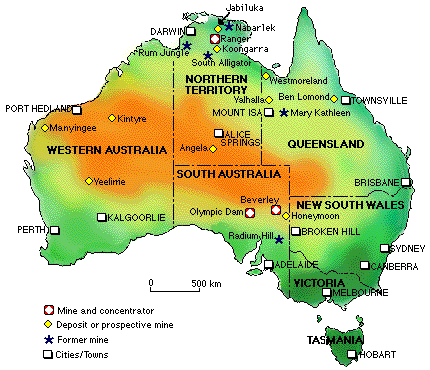 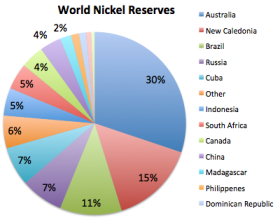 [Speaker Notes: Nickel and Uranium]
Other resources
Identified or undiscovered resources not classified as reserves (usually too expensive or difficult to extract)
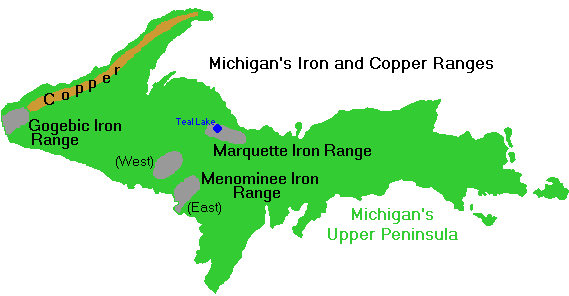 Ore formation
Magma pockets
Hydrothermal deposits
Chemosynthesis
Underwater volcanoes
Deposition
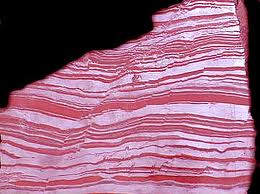 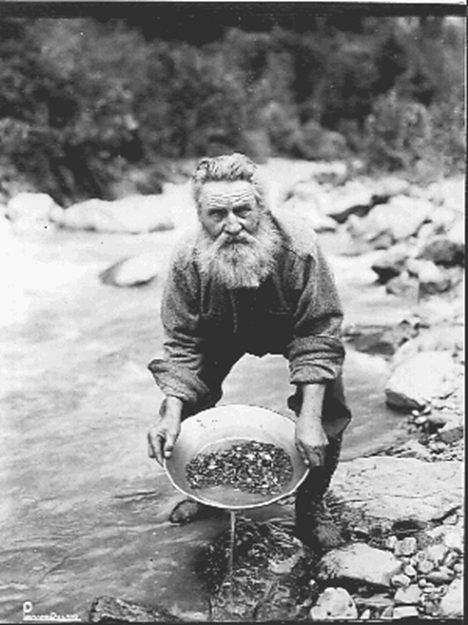 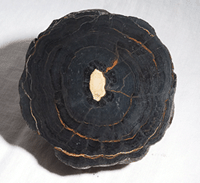 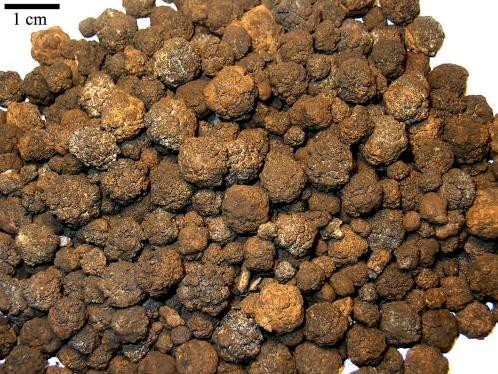 [Speaker Notes: Deposition from saturated solution like gold in stream beds]
Mining (surface)
Open Pit Mining
Dredging
Area strip mining
Contour strip mining
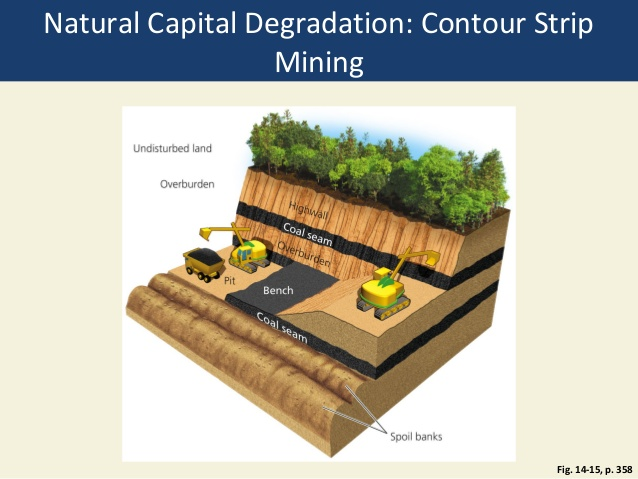 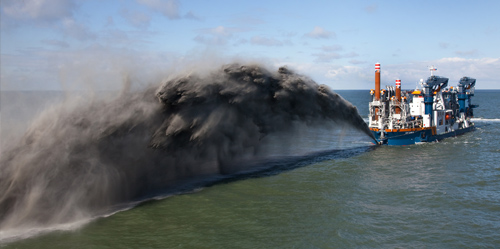 Dredging
For things on the sea floor, like manganese nodules
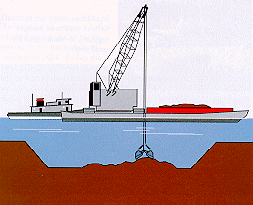 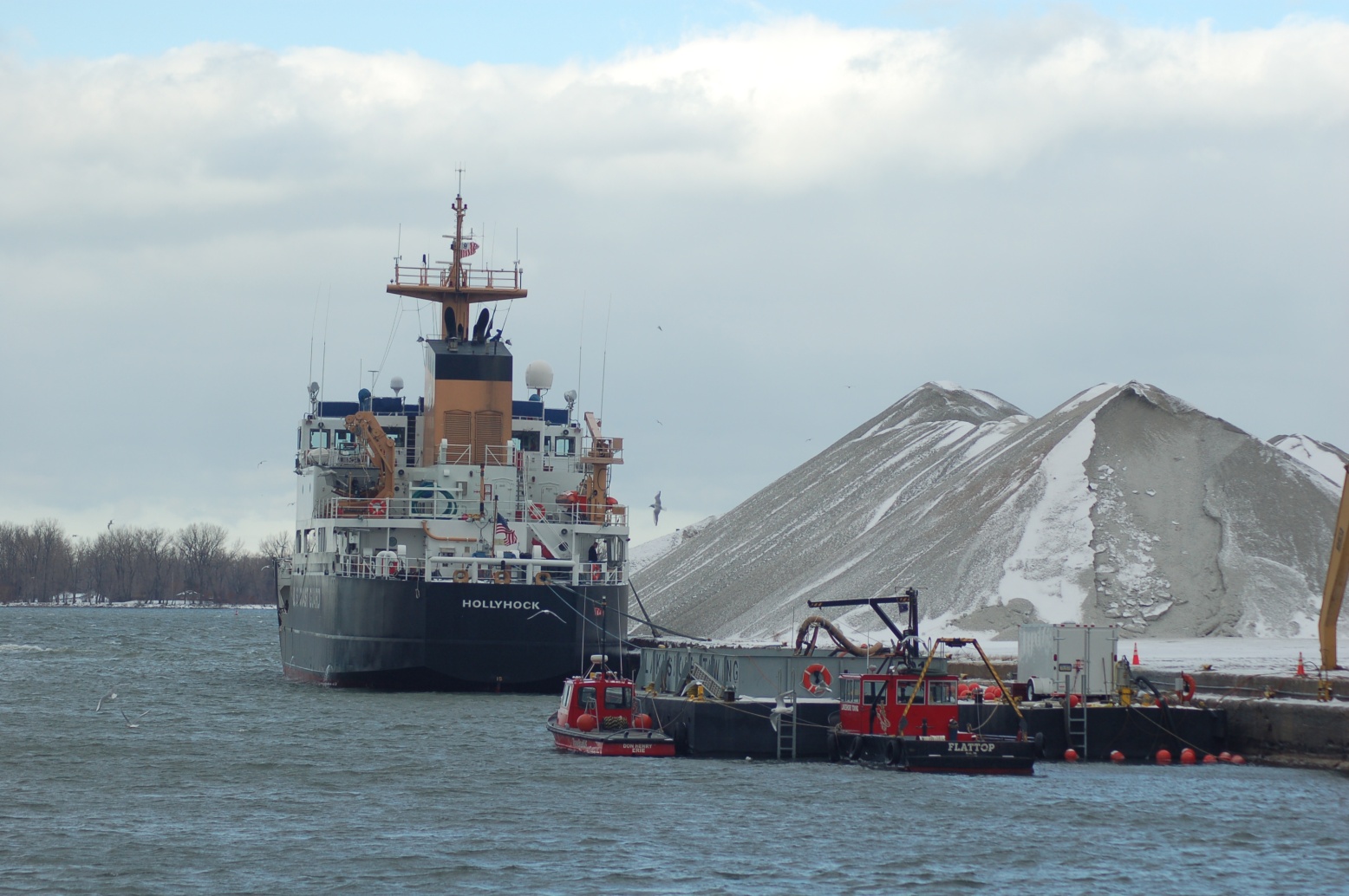 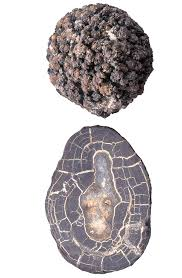 Open Pit Mining
Not much OVERBURDEN (unwanted surface rock)
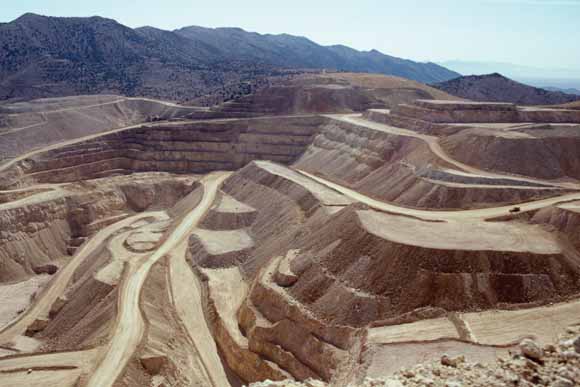 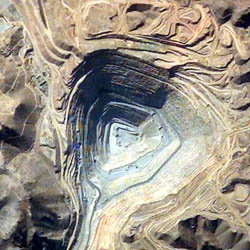 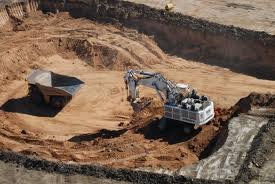 Area Strip Mining
Remove overburden
Expose ore
Remove ore
Replace overburden
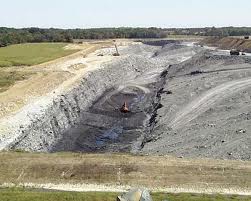 Contour strip mining
Same thing but works along contour lines, minimizing erosion
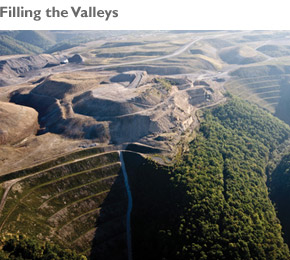 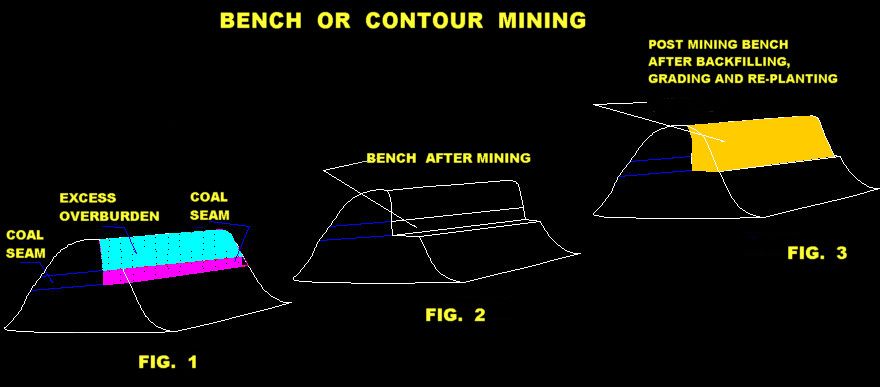 Subsurface mining
Tunnel mining (coal mining)
Room and pillar mining 
Long-wall mining



Reduce disturbance at surface, but more dangerous to miners
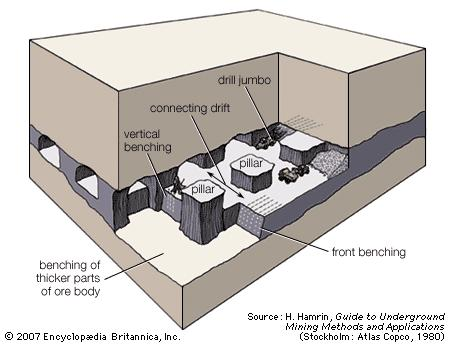 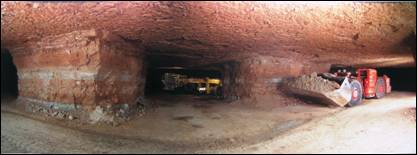 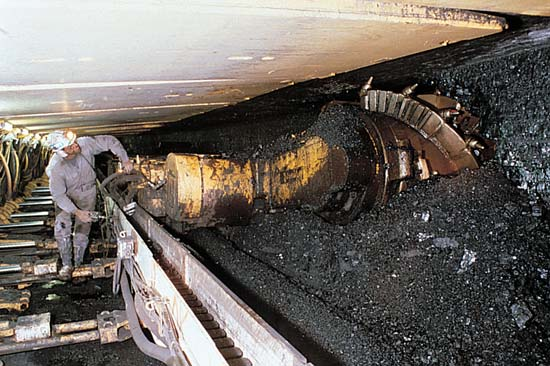 Tunnel Mining
Centralia, Pennsylvania
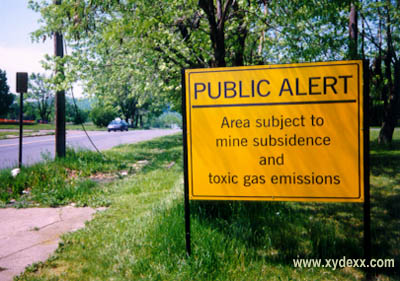 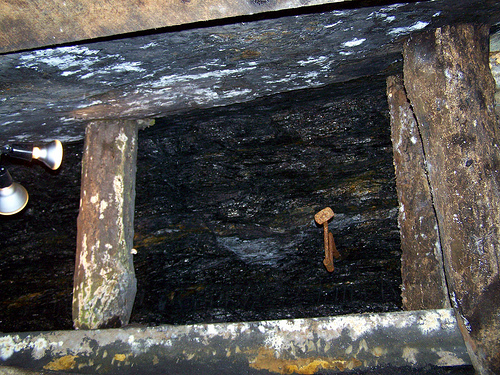 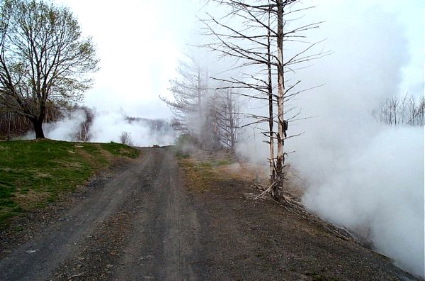 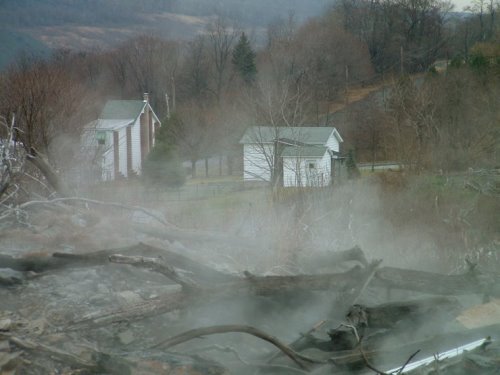 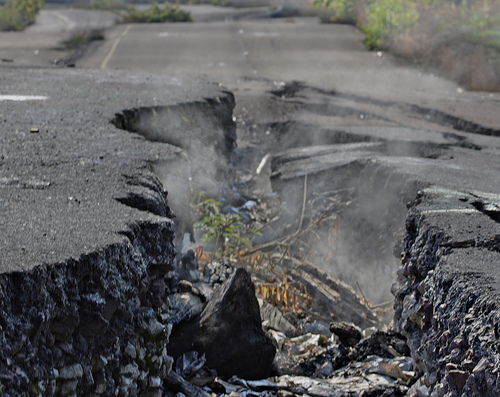 Long Wall Mining
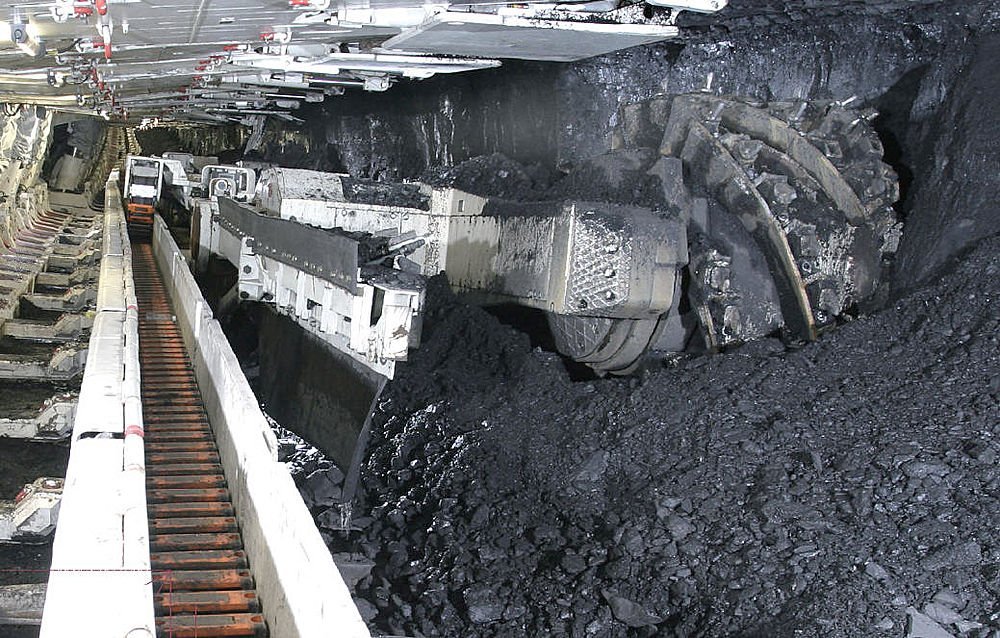 Collapses mine as it progresses, on purpose
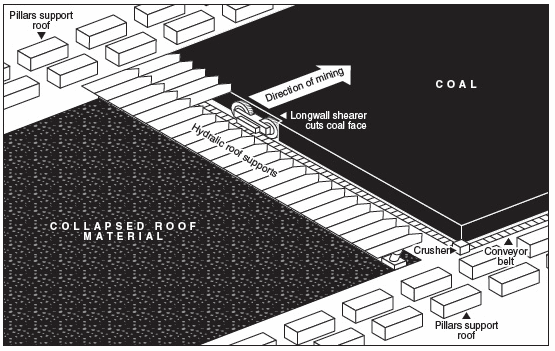 Mountain top removal
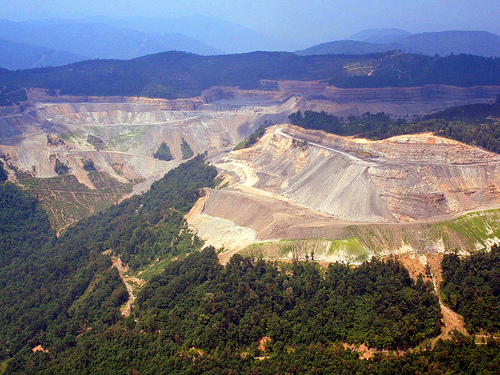 Processing
Tailings piles
Waste water ponds
Acid Mine Drainage
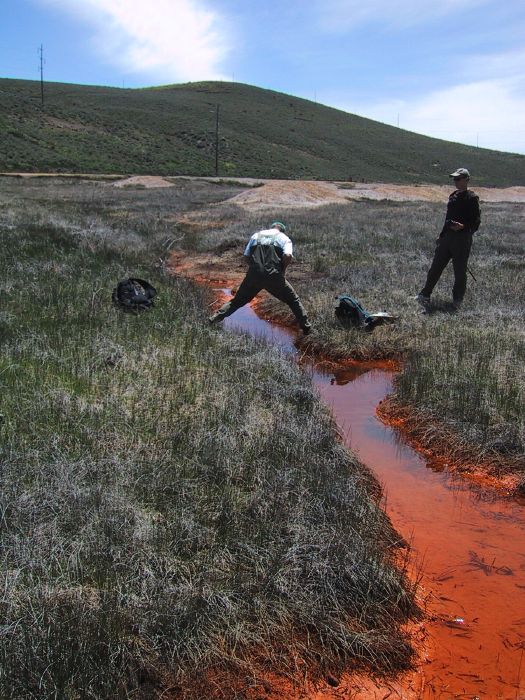 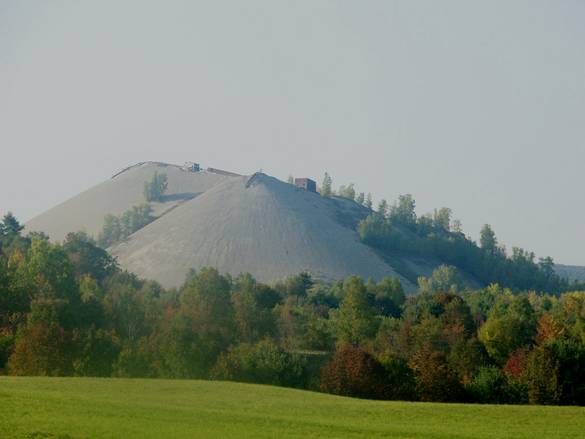 Humanitarian concerns
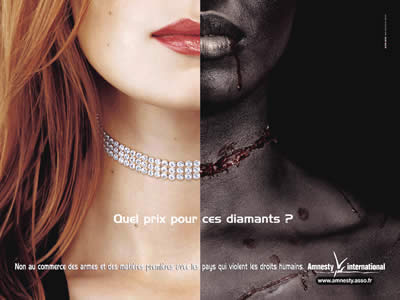 Diamonds
Amazonian Gold
Amazonian Silver
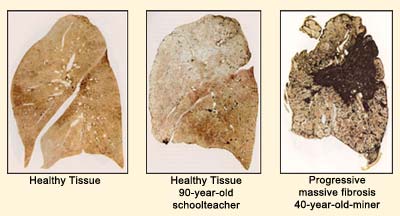 Solutions
Reduce – energy demands, mineral demands
Reuse--
Recycle (uses less energy and produces less waste rock than processing new ore)
Buy recycled
Find alternatives
Be an informed consumer
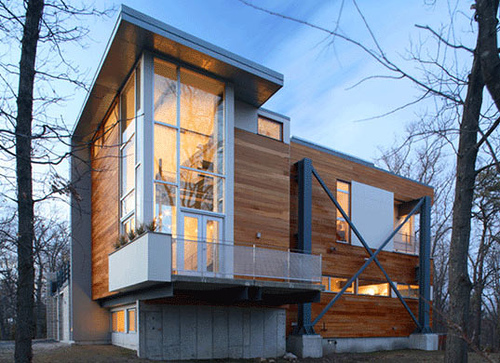 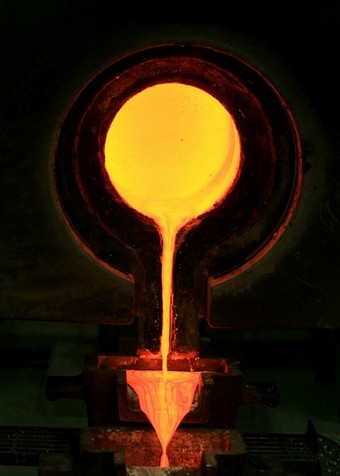